Arbejdet og ansvaret som censor på Erhvervskommunikation, sprog og medier
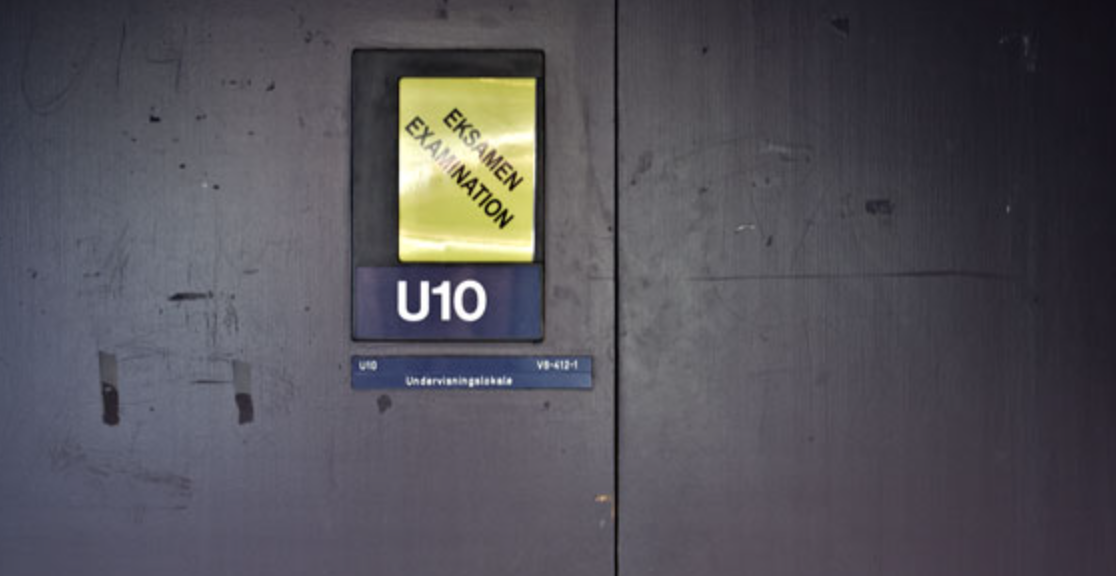 Ved Julie Askholm Wonsild
Når vi påbegynder en censor-opgave
Det indledende arbejde:
Vi skal kende studieordningen
Vi skal kende bekendtgørelsen
Vi skal være klar til at argumentere med reglerne
Sørg for at have karaktererne og de uddybende beskrivelser klar ved eksamination
Rammer for bedømmelse:

§ 25. Er bedømmerne ikke enige om karakteren, giver de hver en karakter. Den endelige karakter er gennemsnittet af disse karakterer afrundet til nærmeste karakter i karakterskalaen. Ligger gennemsnittet midt imellem to karakterer, er den endelige karakter kun nærmeste højere karakter, hvis censor har givet den højeste karakter.

§ 26. Er eksaminator og censor ikke enige om, hvorvidt præstationen skal bedømmes bestået eller Ikke bestået, er censors bedømmelse afgørende.
Pas på de studerende
Censor skal være de studerendes garanti for:
en ensartet og retfærdig behandling
præstationen får en pålidelig bedømmelse i overensstemmelse med reglerne for karaktergivning 

Vi skal gøre det klart for eksaminator og studerende, at det er vores rolle. Vi skal skabe tillid i eksamenssituationen.
Relationen til eksaminator
Vær venlig, men fasthold de professionelle roller, der er givet på forhånd
Sæt dig ind i rammer og regler, og henvise til dem
Censor kommer med udspillet til karakter, men vent til I har haft en mundtlig dialog om niveau og opfyldelse af fagets krav
Samarbejde med eksaminator ved mundtlig eksamen
Vi er gæster til eksamen
Aftal roller og lad eksaminator fortælle om dem
Censor siger ikke så meget, tager noter og styrer tiden
Forbered et par faglige spørgsmål på forhånd, der kan hjælpe den studerende tilbage på sporet, eller evt. kan uddybe og berige yderligere
Det er eksaminator, der er udspørger
Vi kan stille spørgsmål (uddybende/interesse)
Vi skal vise at vi følger med og lytter
Vi skal vise, at det er os, der er ”de studerendes garanti for at blive behandlet efter lovgivningen”
Vi skal være klar til at gribe ind, hvis der sker noget forkert
Fx sikre at alle får noget at sige til gruppeeksamen
Notatpligt og forhandlinger med eksaminator
Vi har notatpligt ifm. votering (gemmes et år fra eksamen)
Det er vigtigt, hvis der skulle komme klager
Sørg for at have tydelige notater for det faglige niveau 
Beskriv altid hvis der har været uenigheder eller blot forskelligt udgangspunkt i forbindelse med karaktergivning
Husk at elevernes besvarelser aldrig må sammenlignes med hinandens, og at besvarelserne i sig selv aldrig må lægge et niveau for karaktergivning.